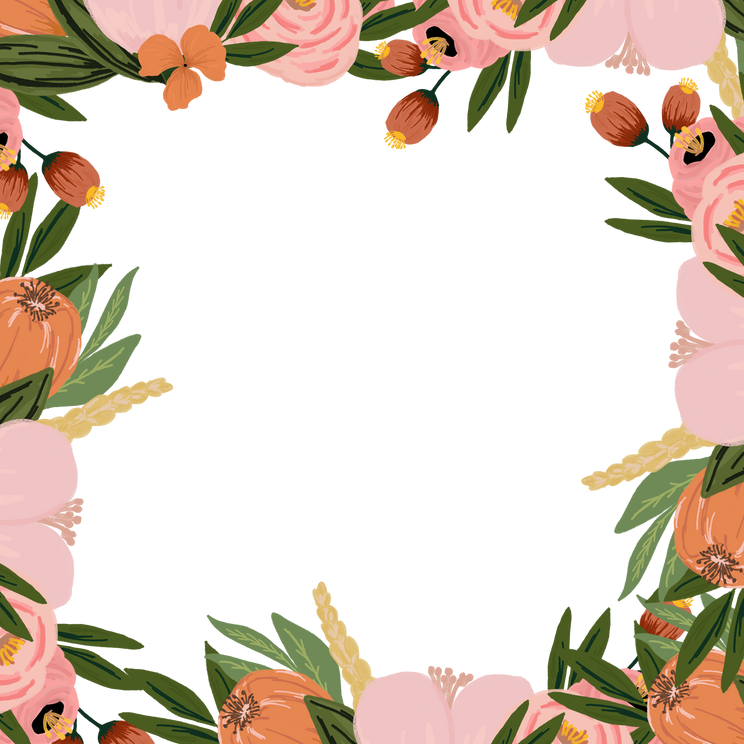 ÂM NHẠC LỚP 3 – CD
Tiết 35
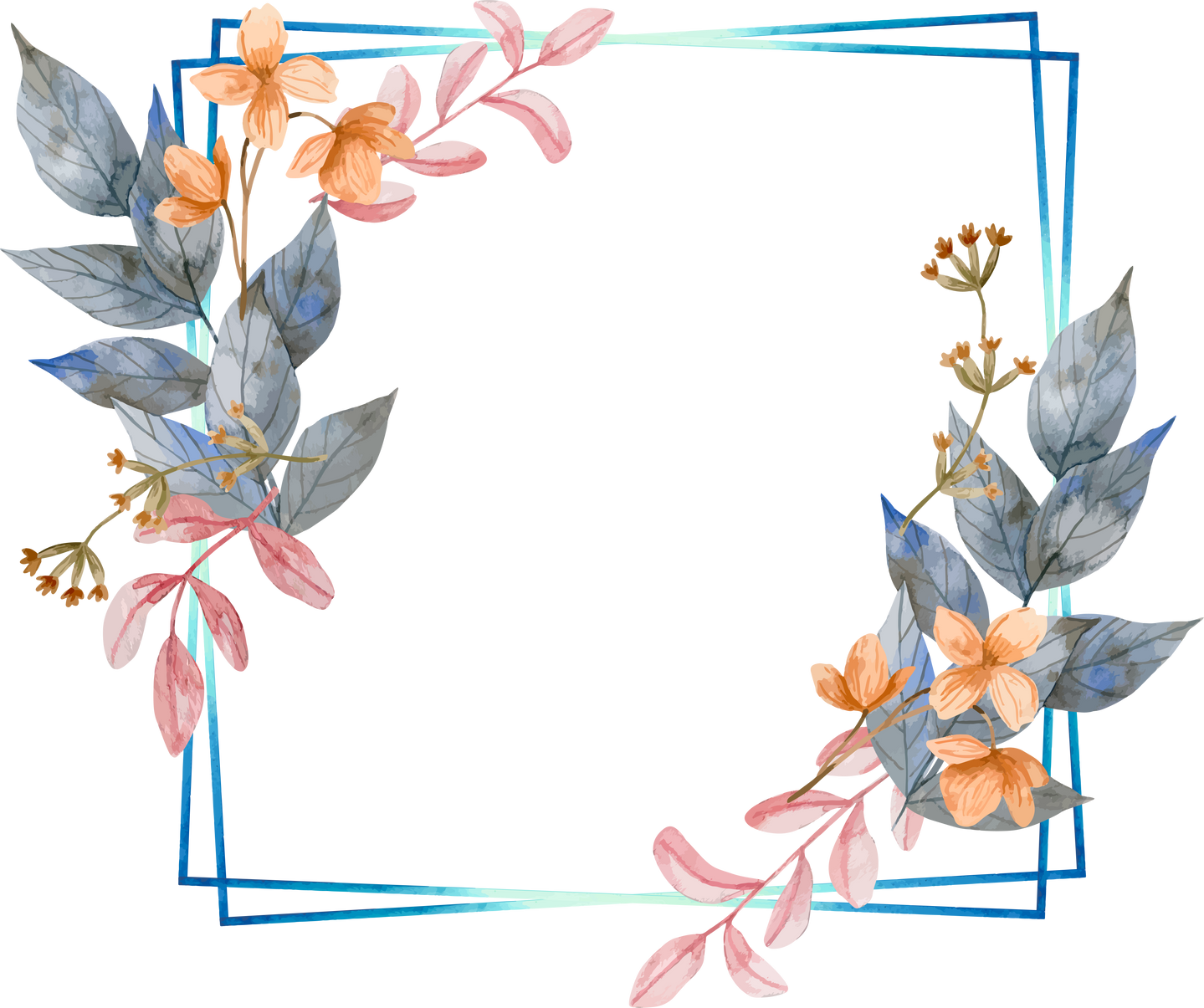 KHỞI ĐỘNG
TIẾT 35: ÔN TẬP
- THƯỞNG THỨC ÂM NHẠC
- NHẠC CỤ
- ÔN BÀI: BẠN ƠI LẮNG NGHE, TIẾNG HÁT BẠN BÈ MÌNH
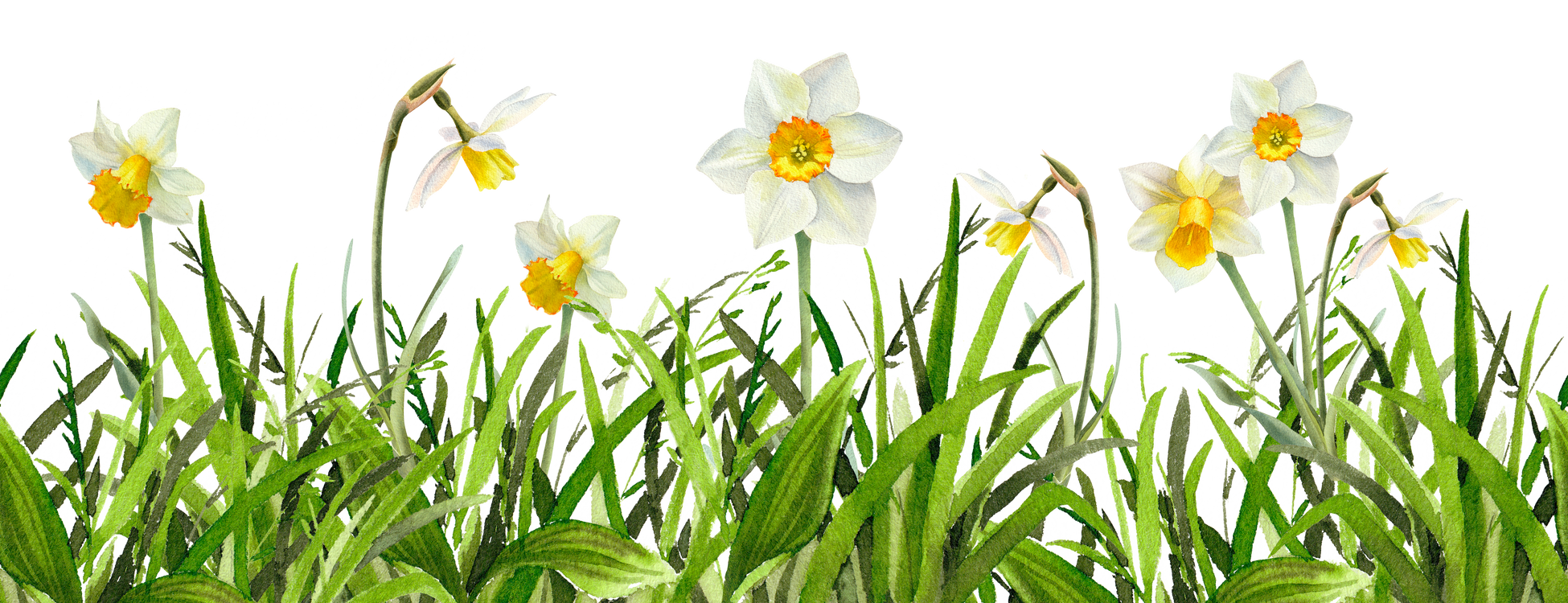 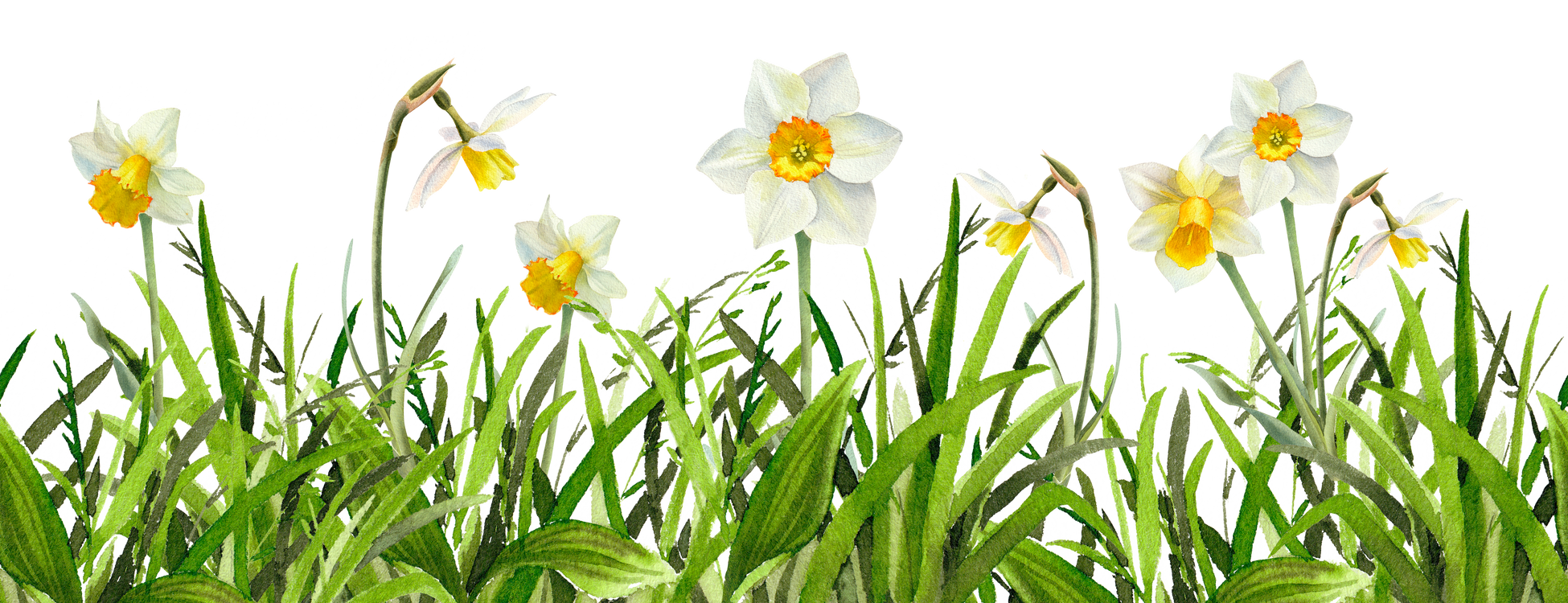 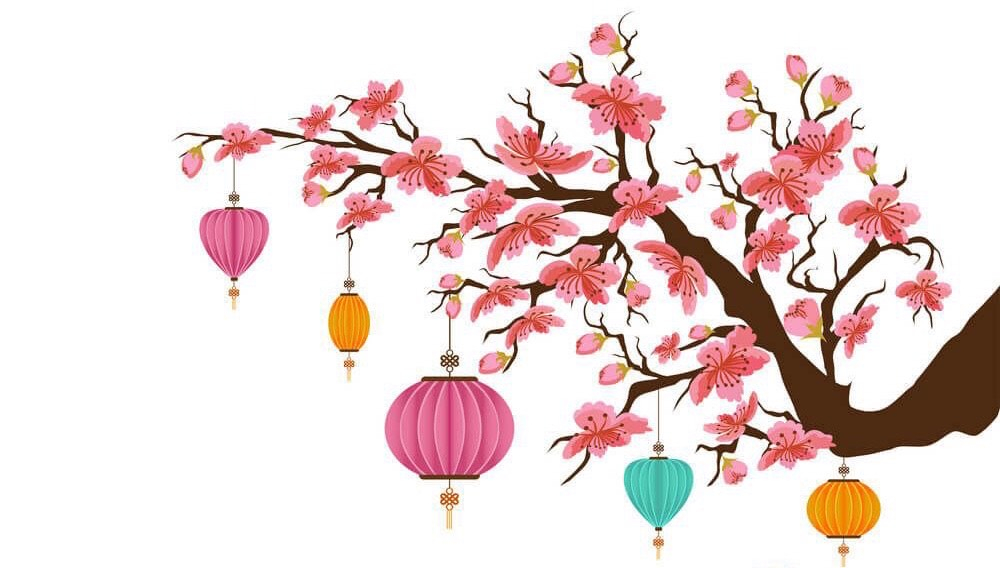 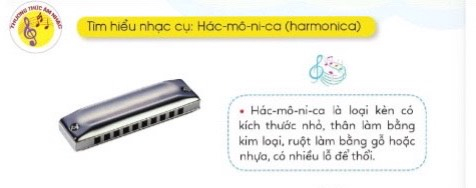 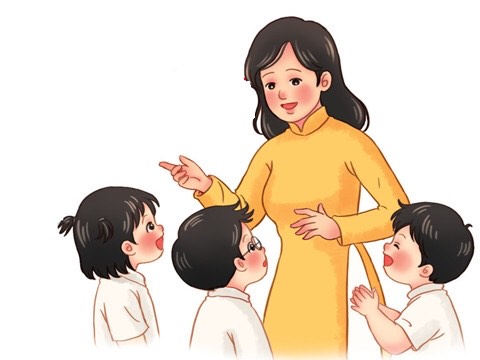 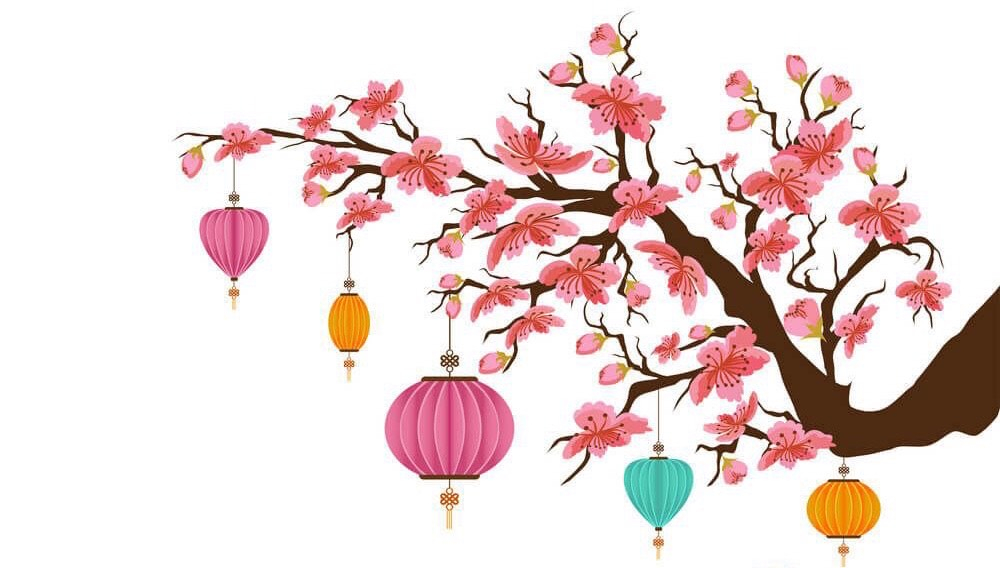 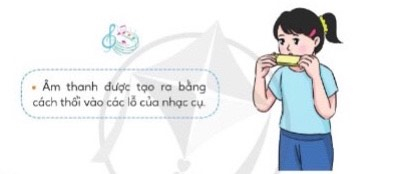 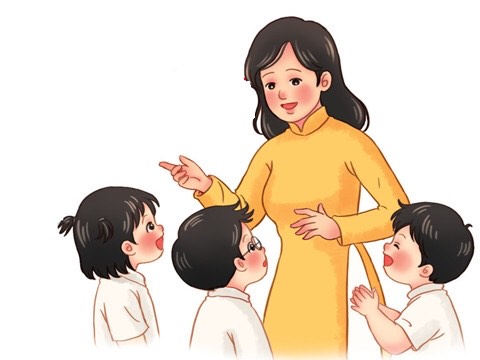 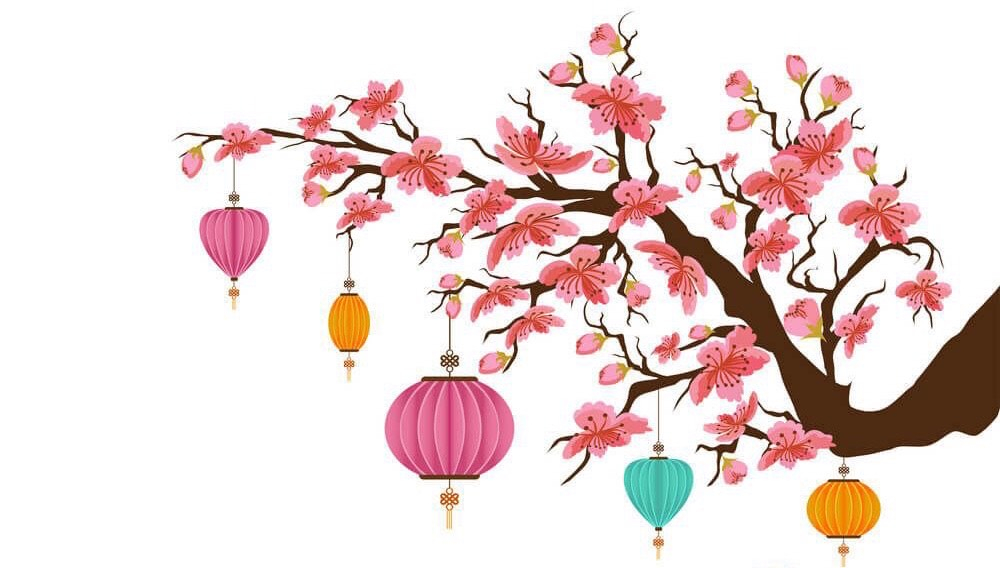 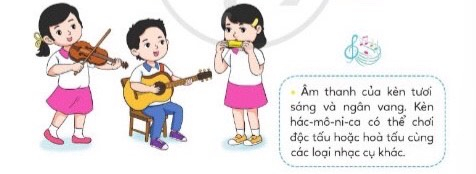 Lắng nghe âm thanh và cách sử dụng kèn Hác-mô-ni-ca
Thường thức âm nhạc: 
                                       Tìm hiểu về nhạc cụ U-ku-lê-lê
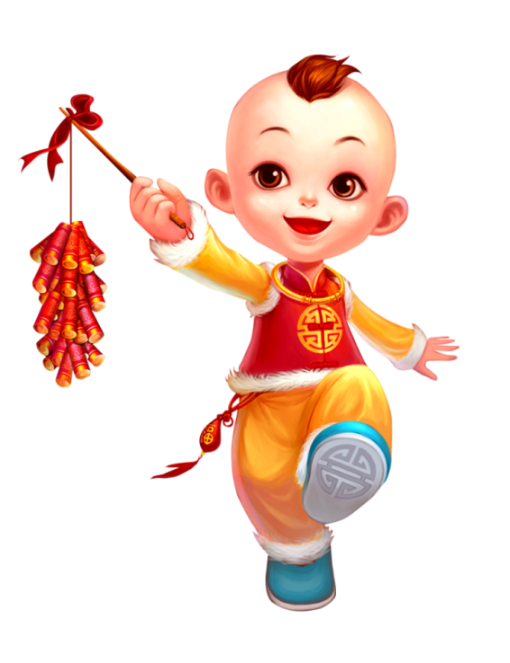 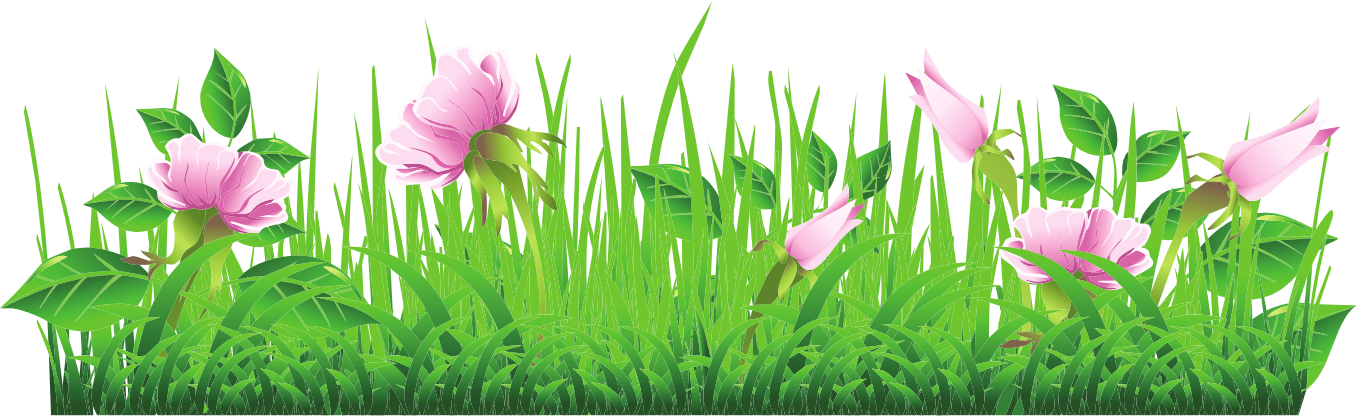 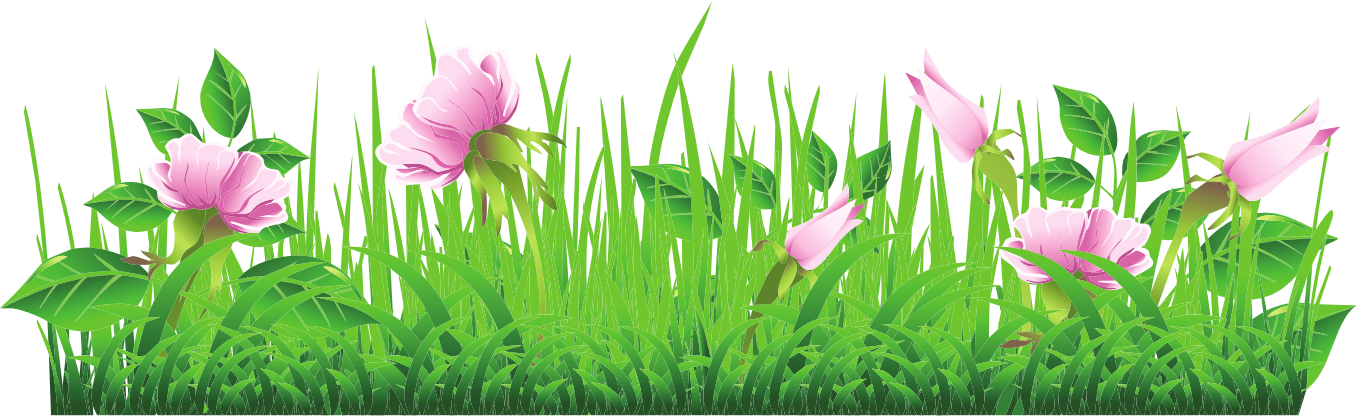 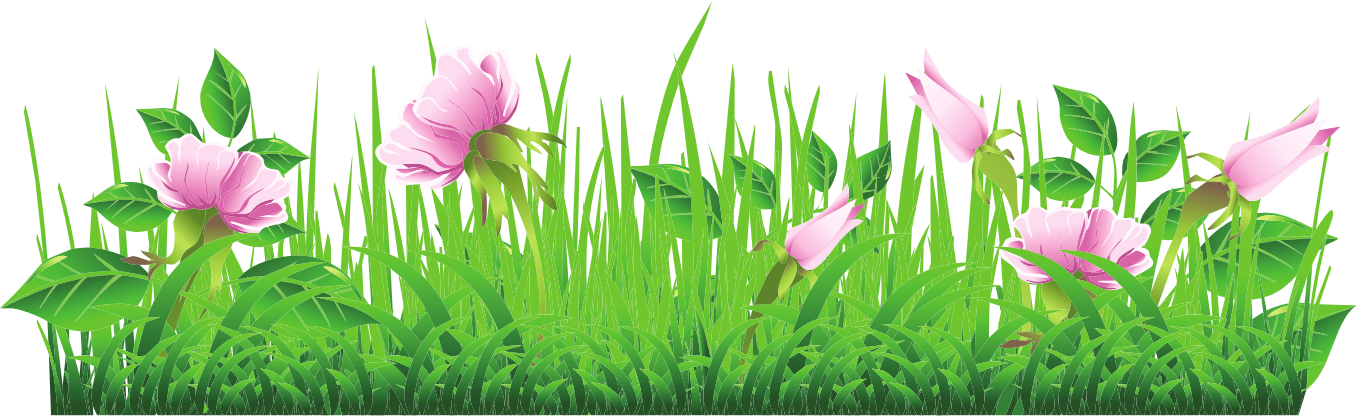 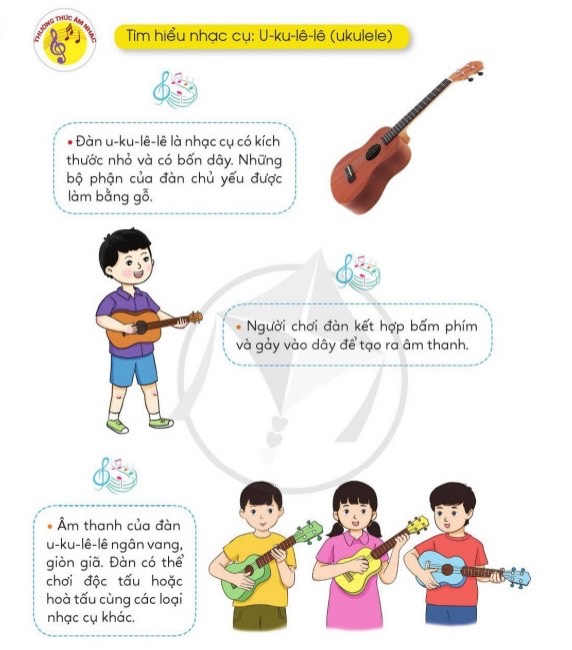 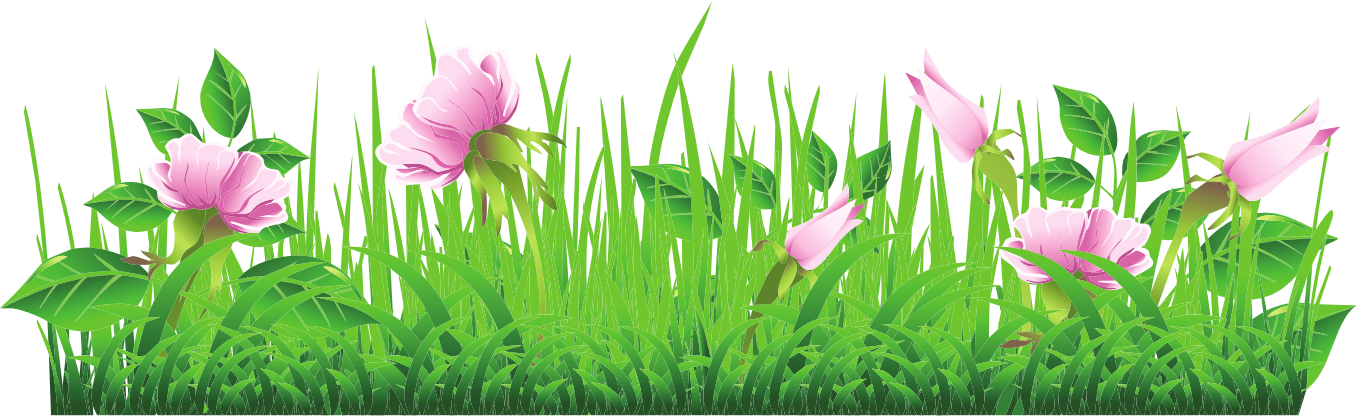 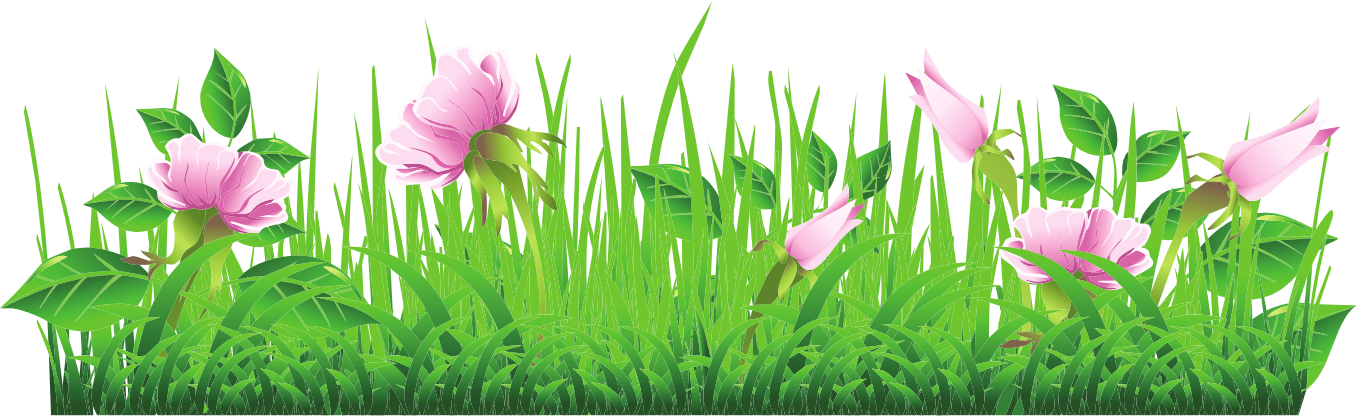 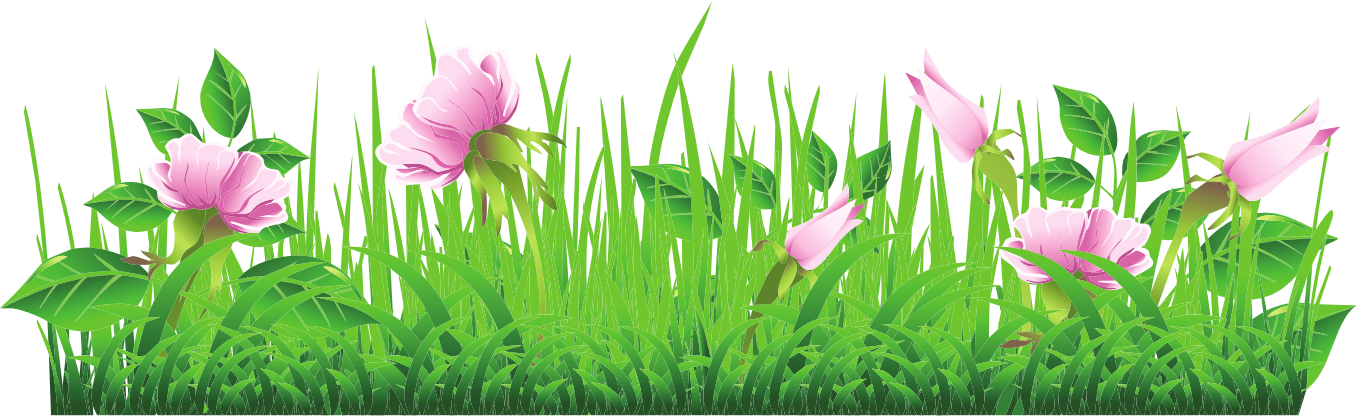 BIỂU DIỄN NHẠC CỤ U-KU-LÊ-LÊ
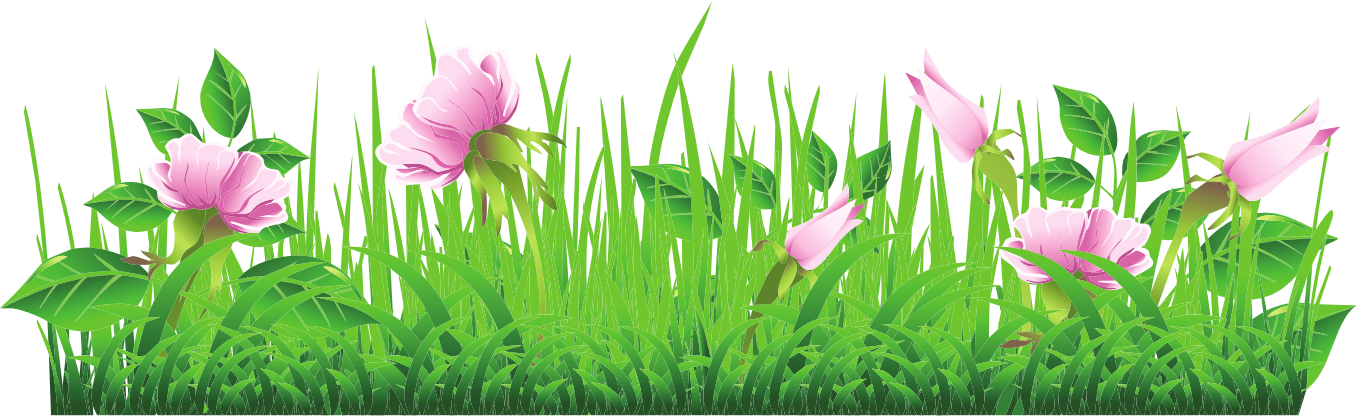 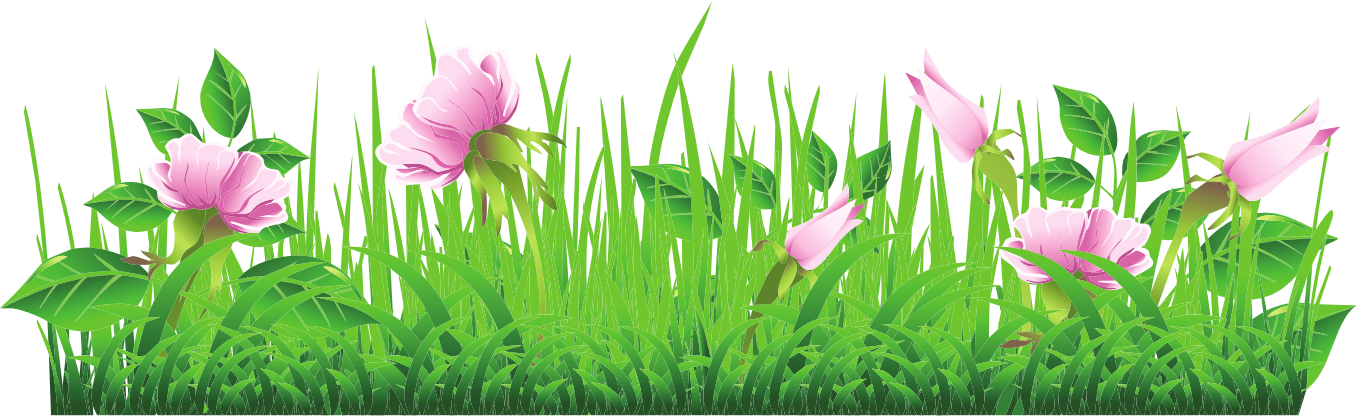 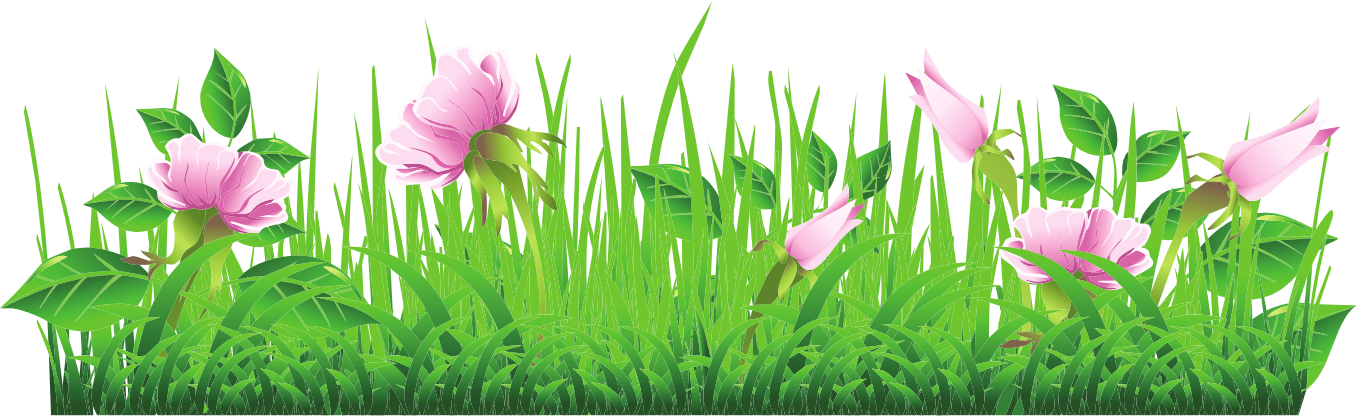 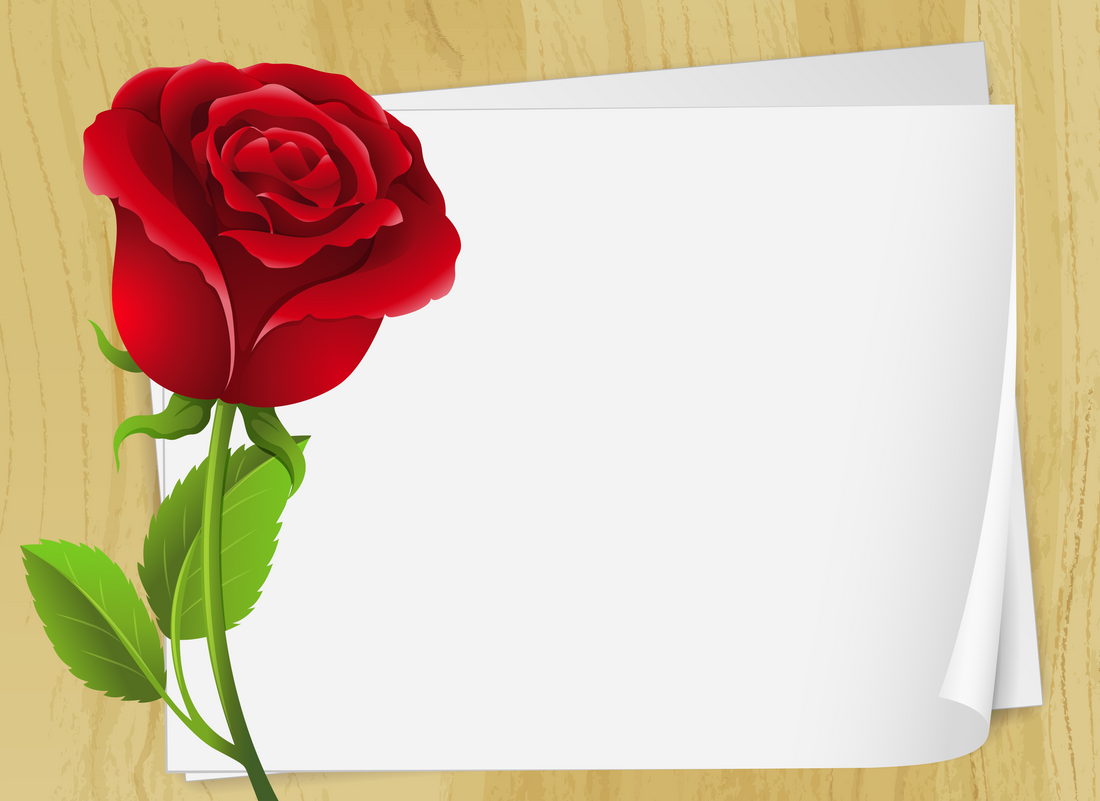 NHẠC CỤ
GHI NHỚ VÀ NHẬN BIẾT ĐƯỢC CÁC NHẠC CỤ SAU
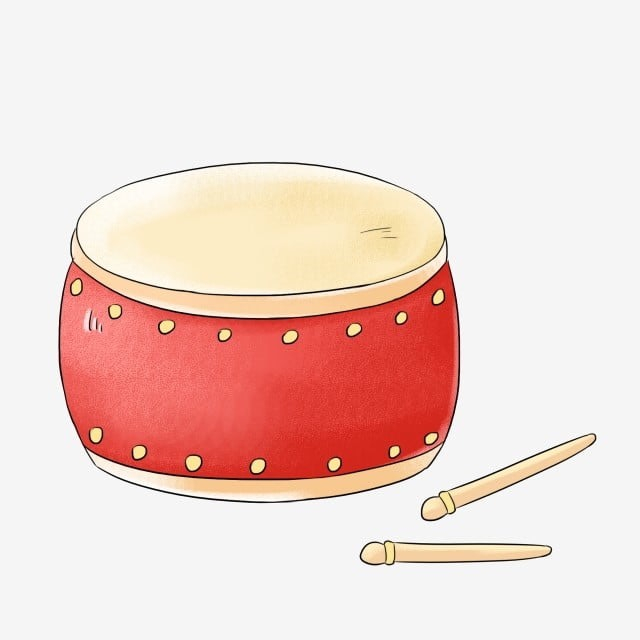 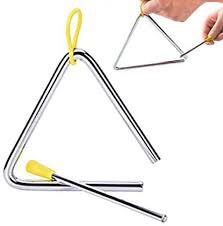 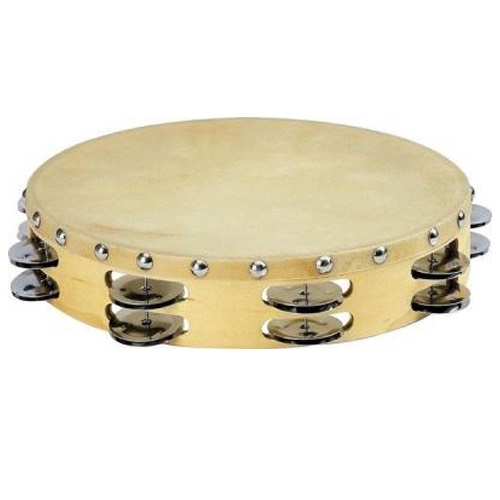 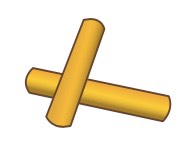 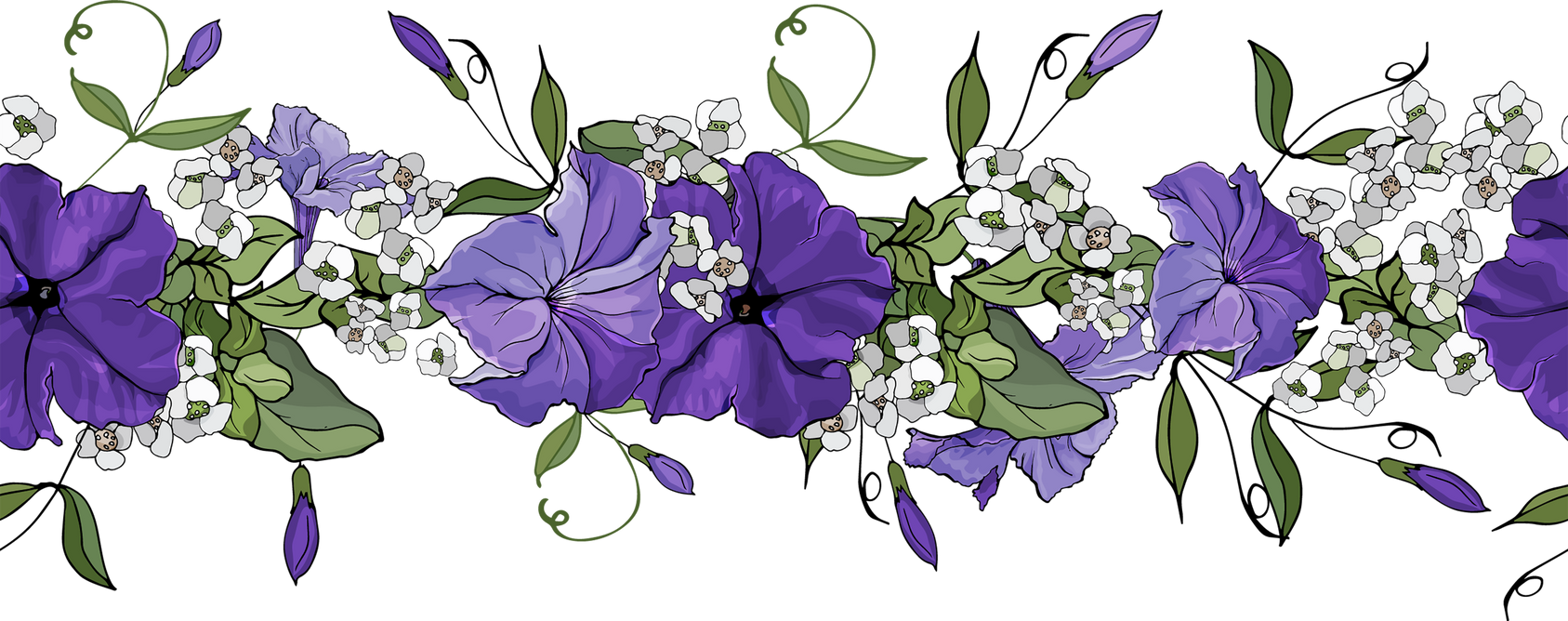 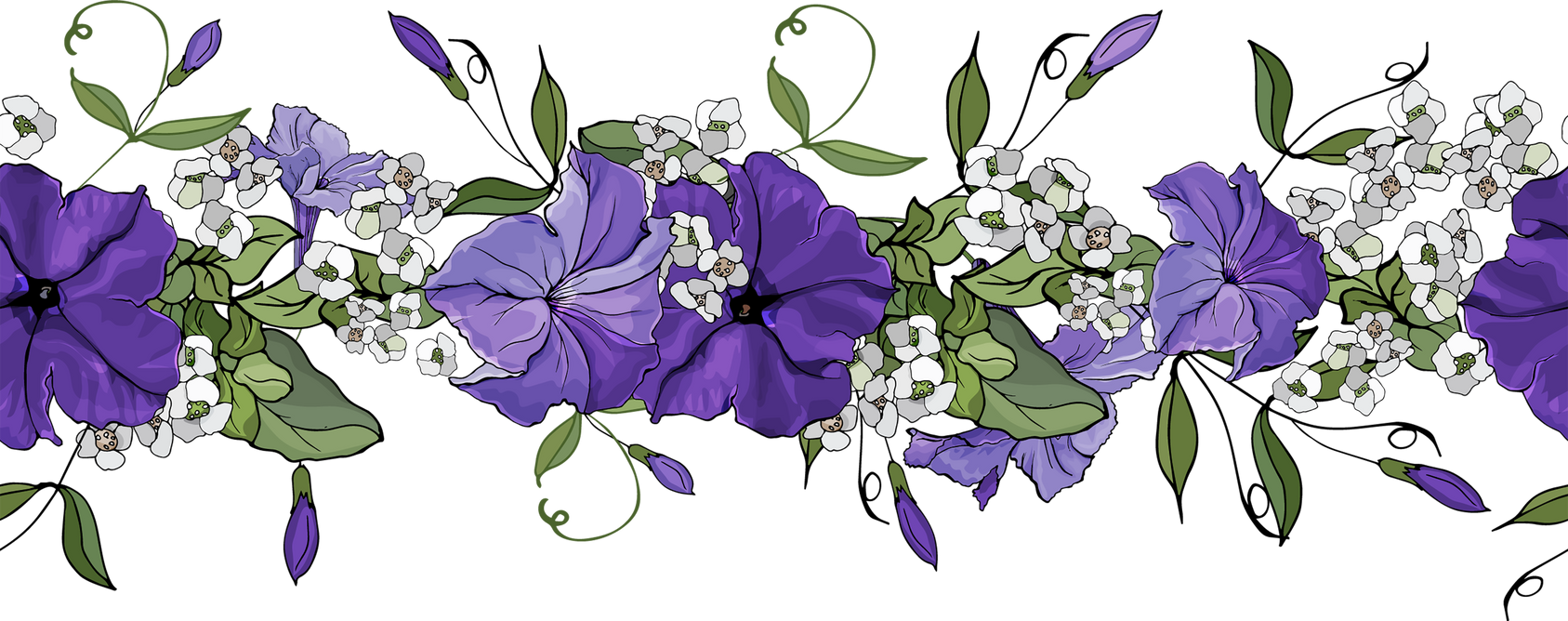 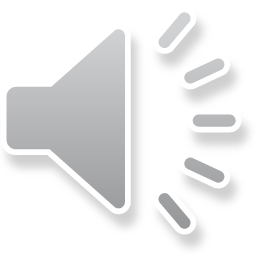 ÔN TẬP BÀI HÁT: 
                  BẠN ƠI LẮNG NGHE
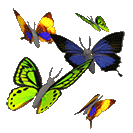 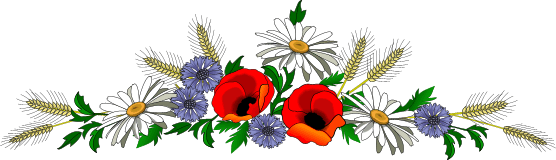 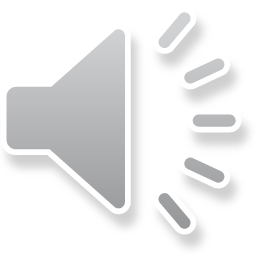 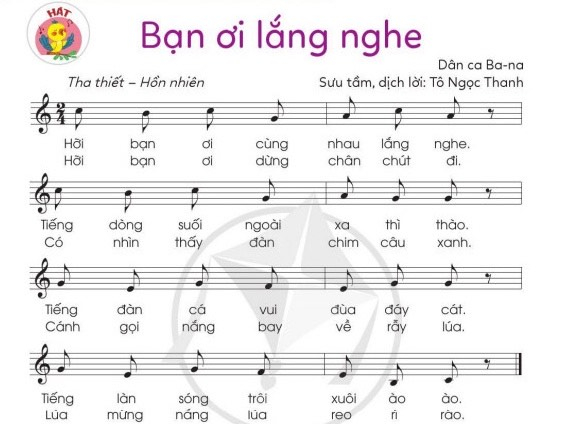 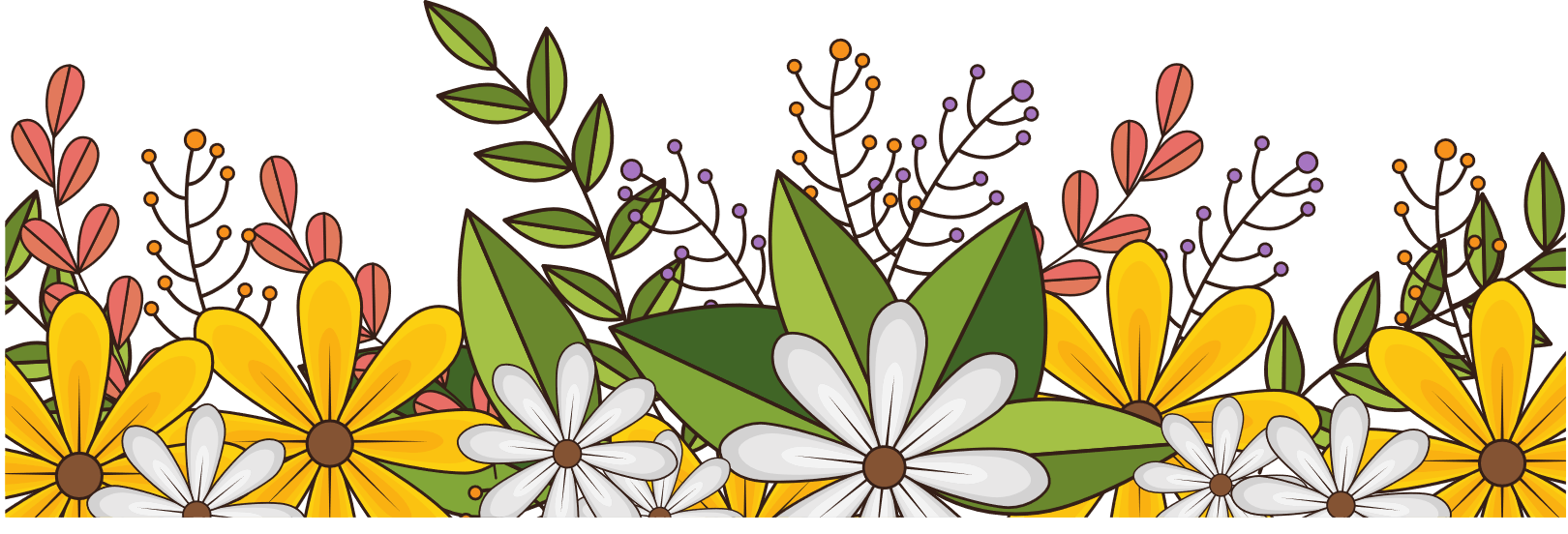 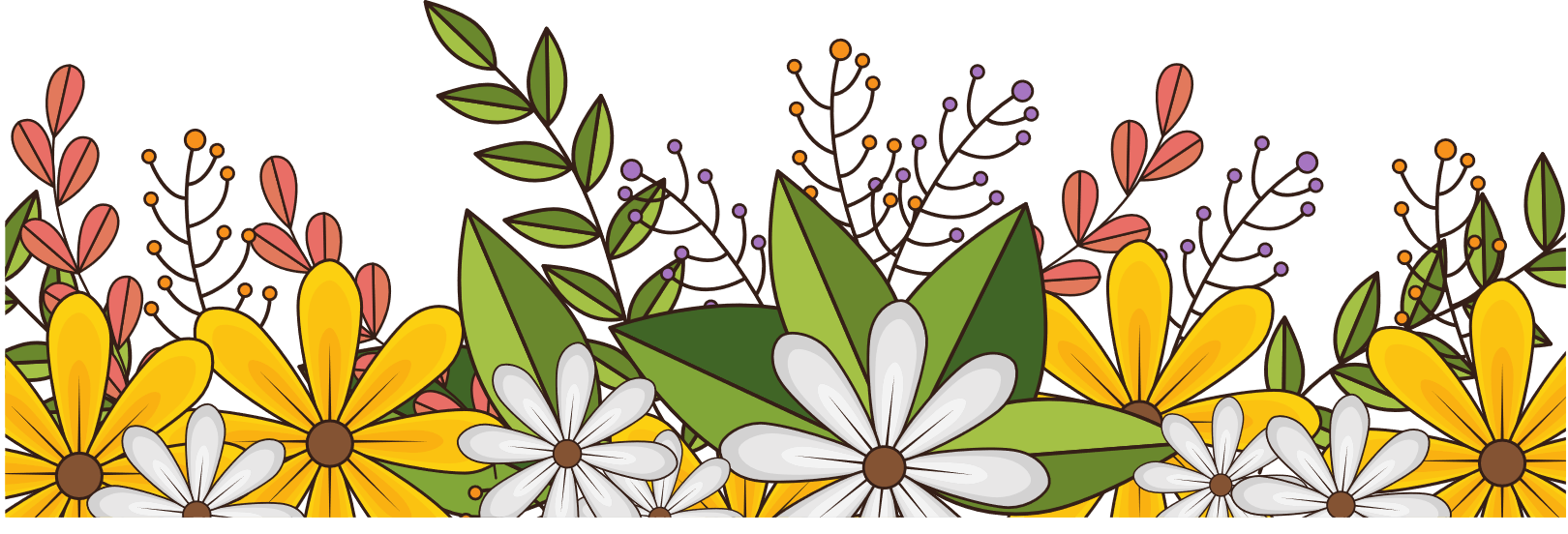 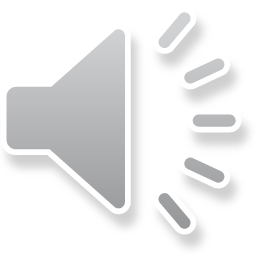 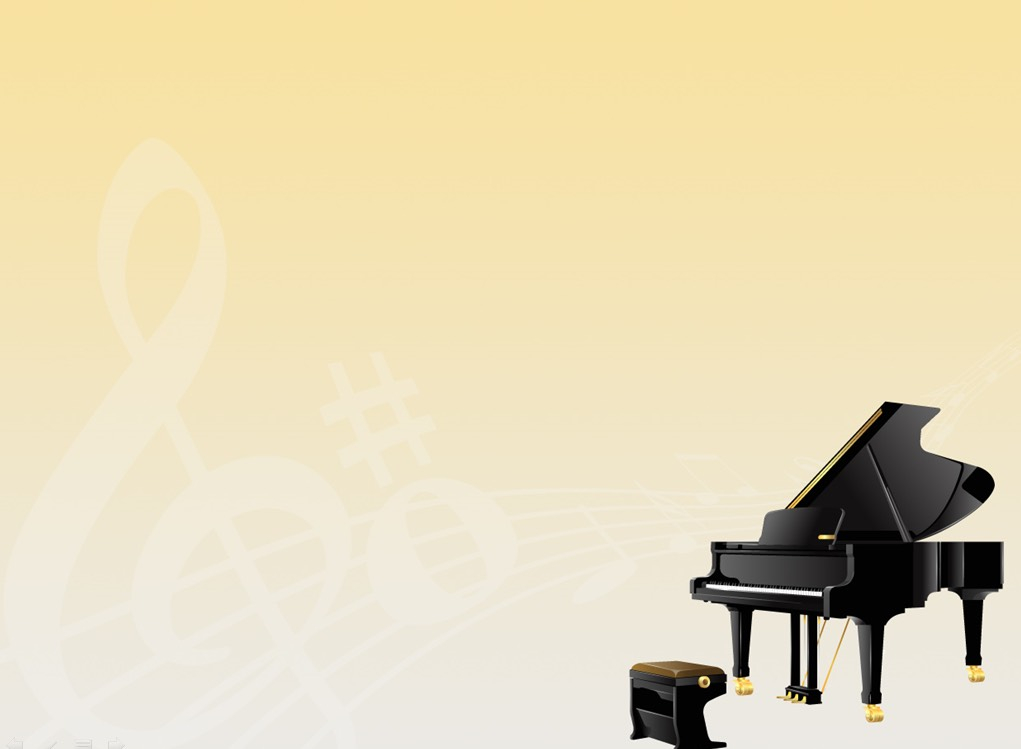 Hát nối tiếp - hòa giọng
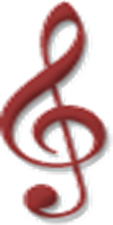 Lời 1                       
Bạn trai: Hỡi bạn ơi cùng nhau lắng nghe.
Bạn gái: Tiếng dòng suối ngoài xa thì thào.
Bạn trai: Tiếng đàn cá vui đùa đáy cát.
Bạn gái: Tiếng làn sóng trôi xuôi ào ào.
Cả lớp hòa giọng
Lời 2
Hỡi bạn ơi dừng chân chút đi.
Có nhìn thấy đàn chim câu xanh.
Cánh gọi nắng bay về rẫy lúa.
Lúa mừng nắng lúa reo rì rào.
HÁT KẾT HỢP GÕ ĐỆM THEO PHÁCH
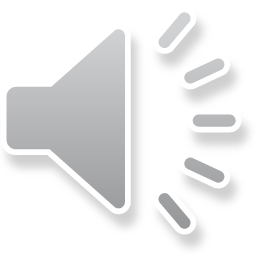 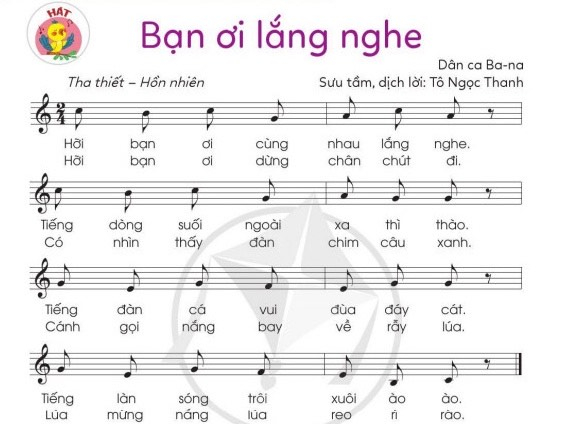 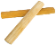 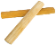 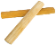 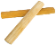 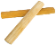 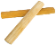 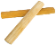 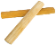 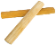 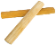 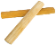 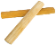 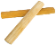 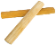 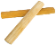 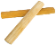 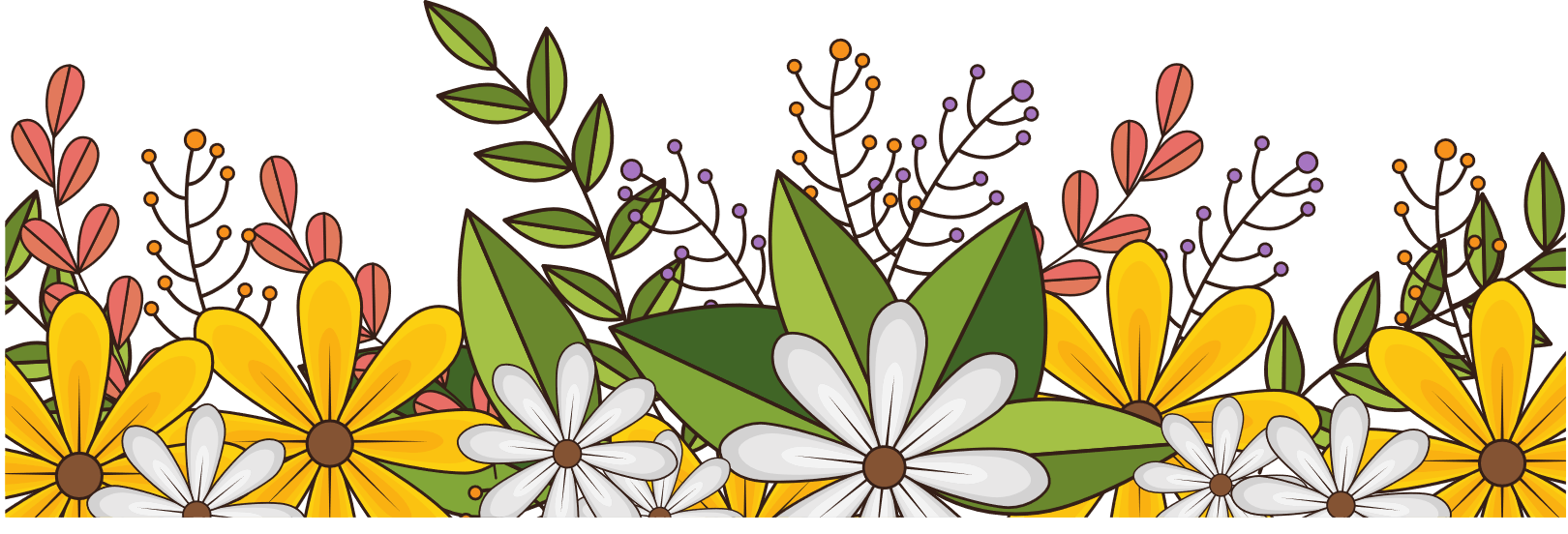 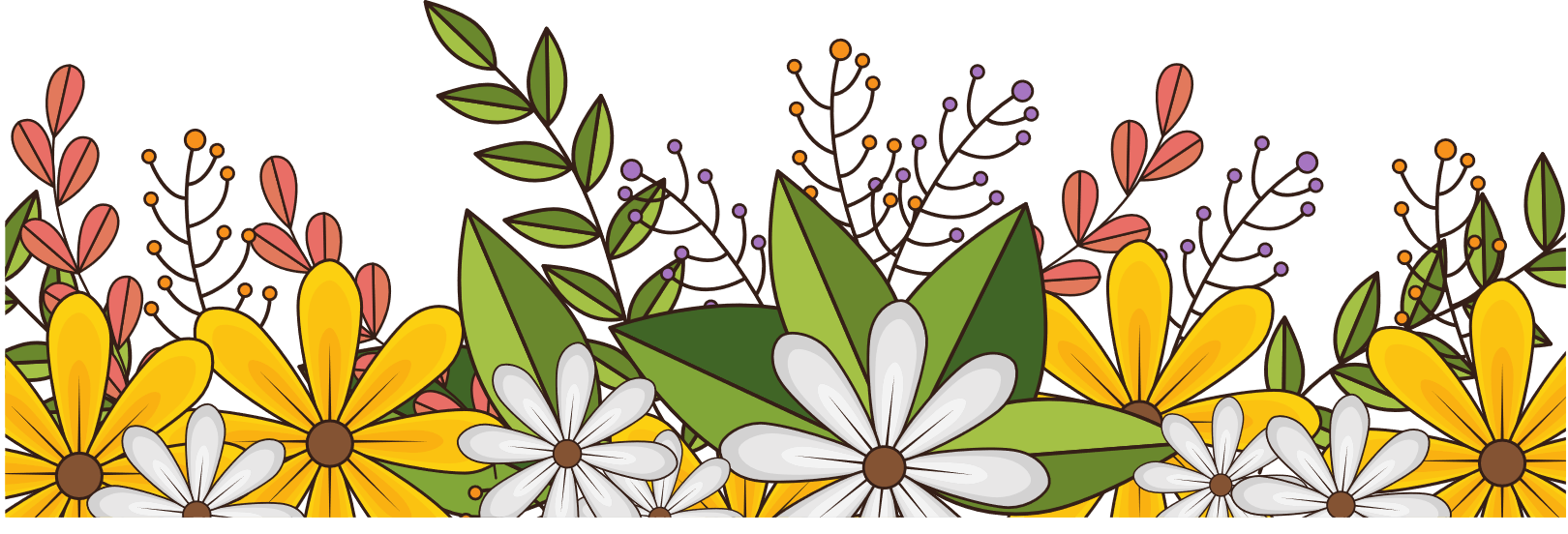 HÁT KẾT HỢP VẬN ĐỘNG
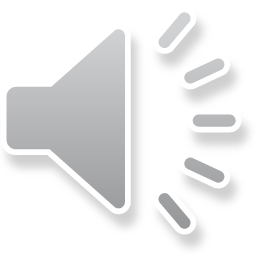 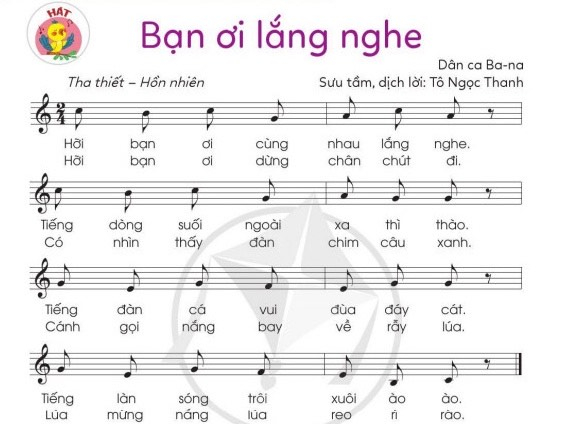 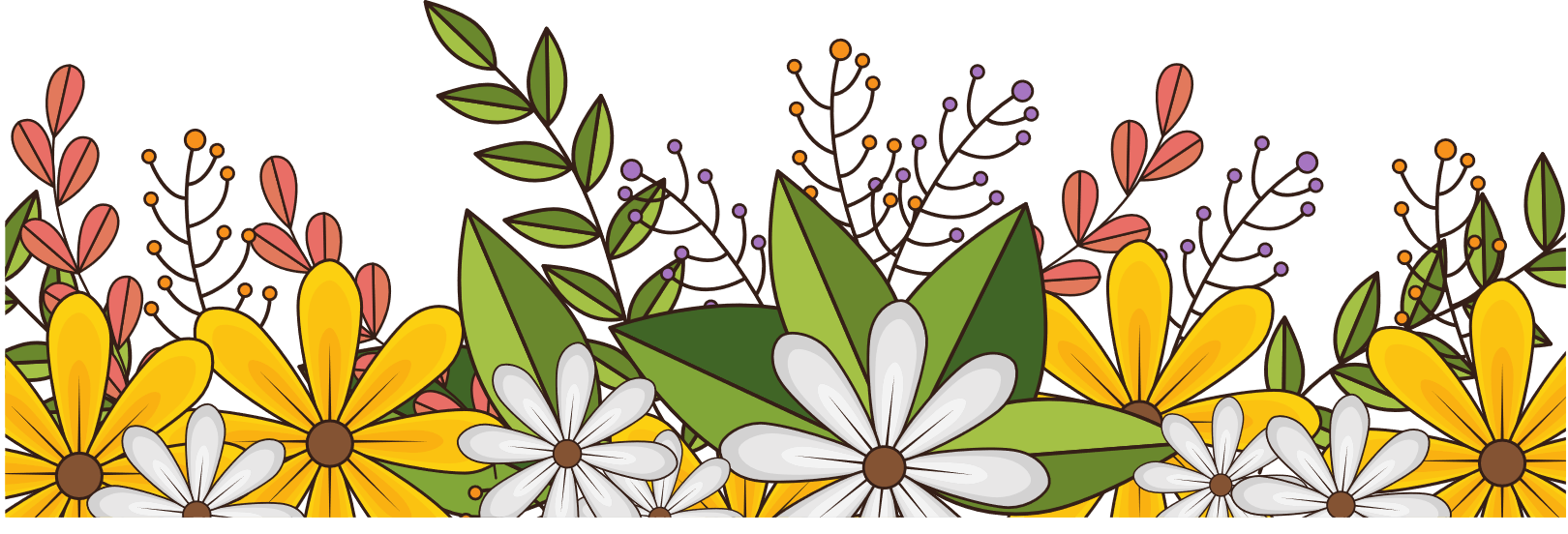 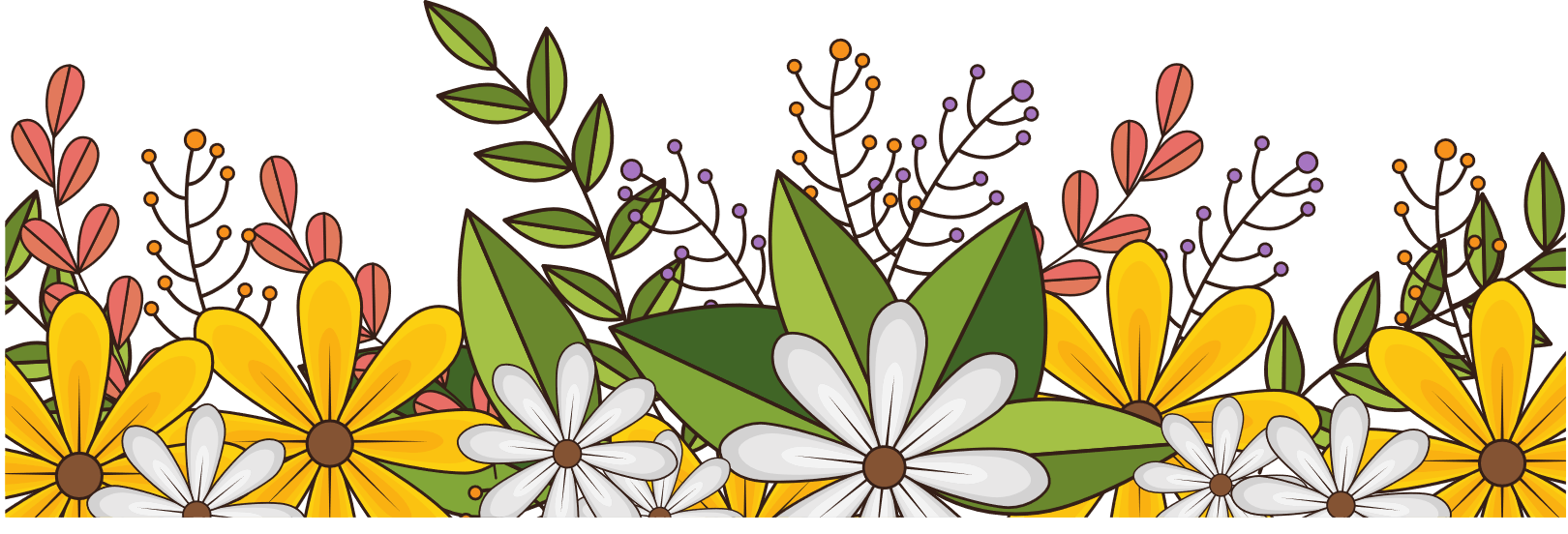 Ôn tập bài hát
“Tiếng hát bạn bè mình” 
Nhạc và lời: Lê Hoàng Minh
HÁT KẾT HỢP 
GÕ ĐỆM THEO NHỊP
TIẾNG HÁT BẠN BÈ MÌNH
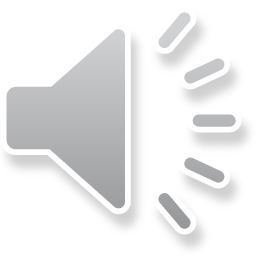 Nhạc và lời: Lê Hoàng Minh
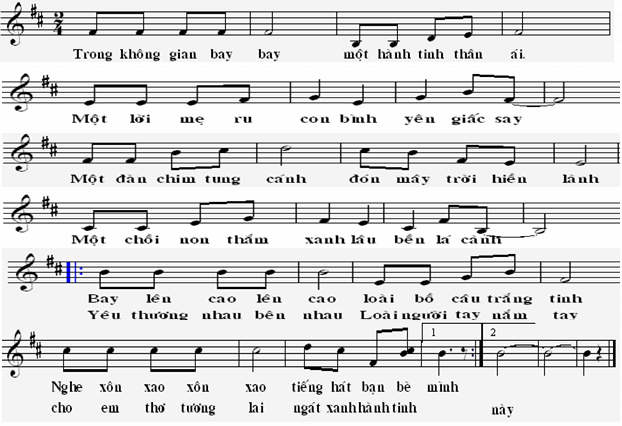 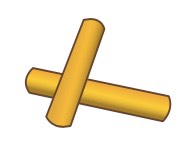 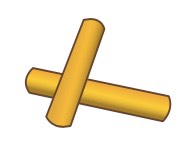 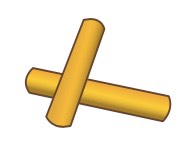 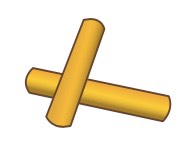 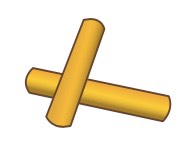 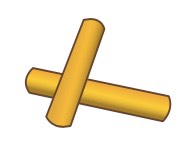 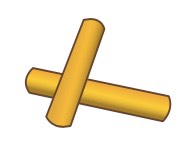 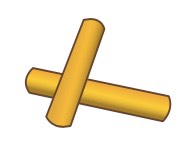 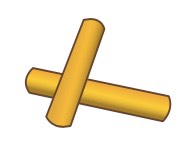 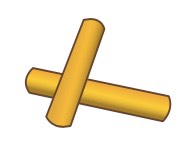 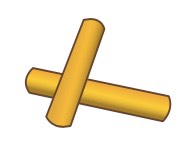 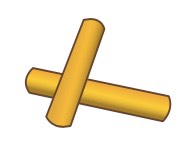 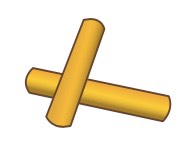 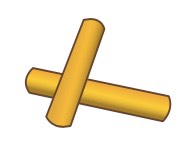 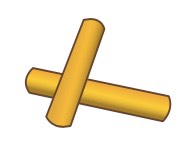 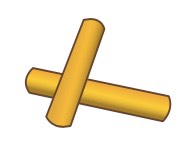 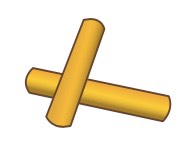 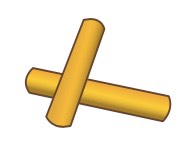 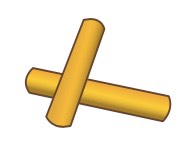 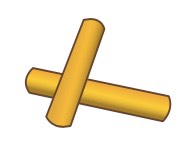 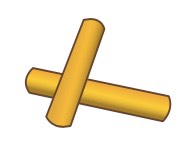 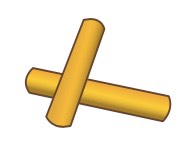 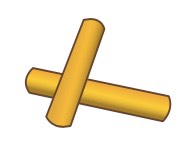 HÁT
 KẾT
 HỢP 
BỘ 
GÕ 
CƠ 
THỂ
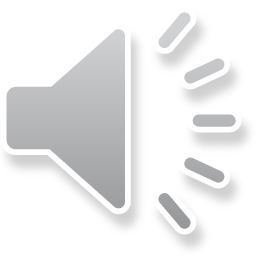 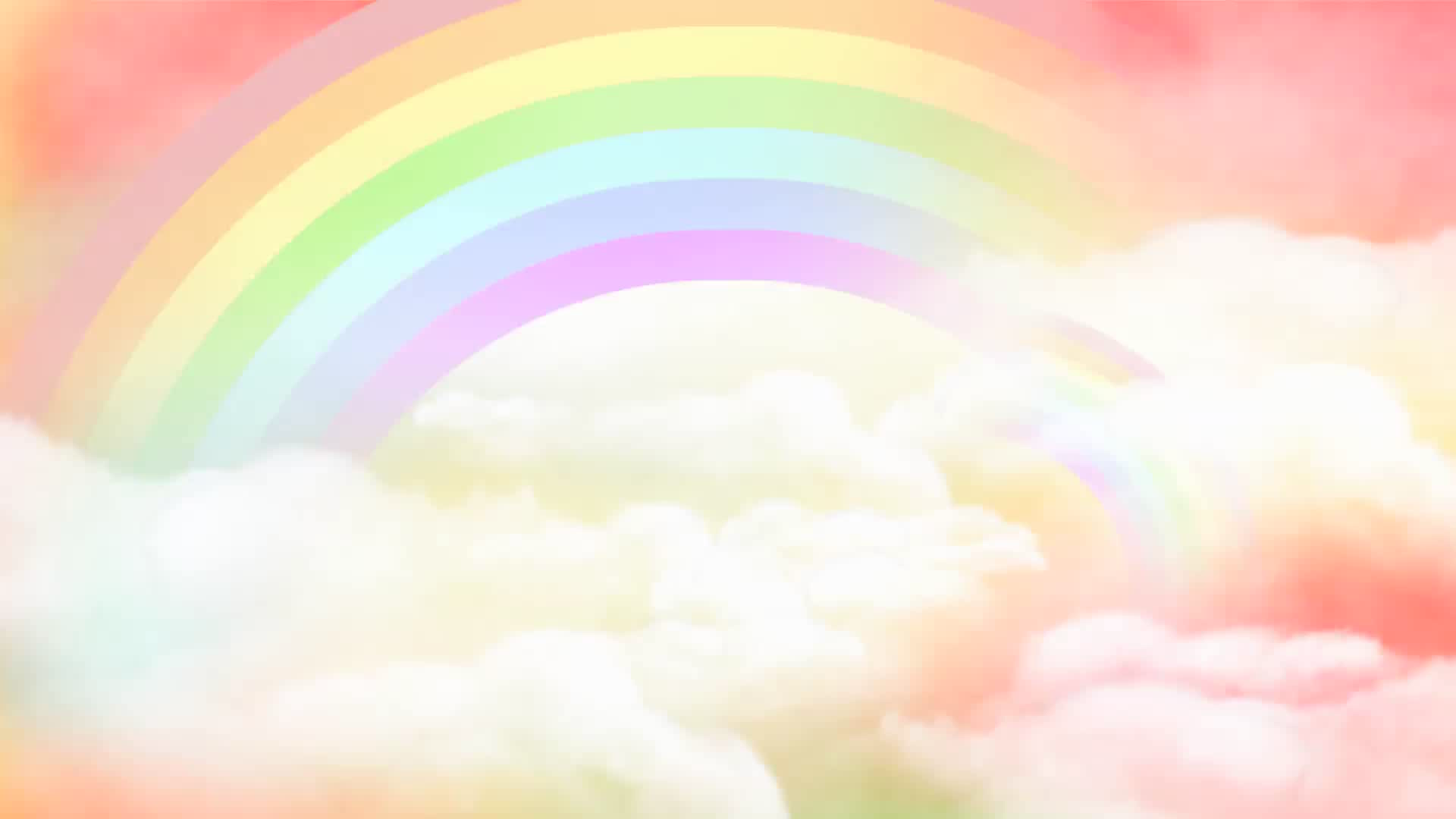 Hát kết hợp vận động phụ họa
TIẾT 35: ÔN TẬP
- THƯỞNG THỨC ÂM NHẠC
- NHẠC CỤ
- ÔN BÀI: BẠN ƠI LẮNG NGHE, TIẾNG HÁT BẠN BÈ MÌNH
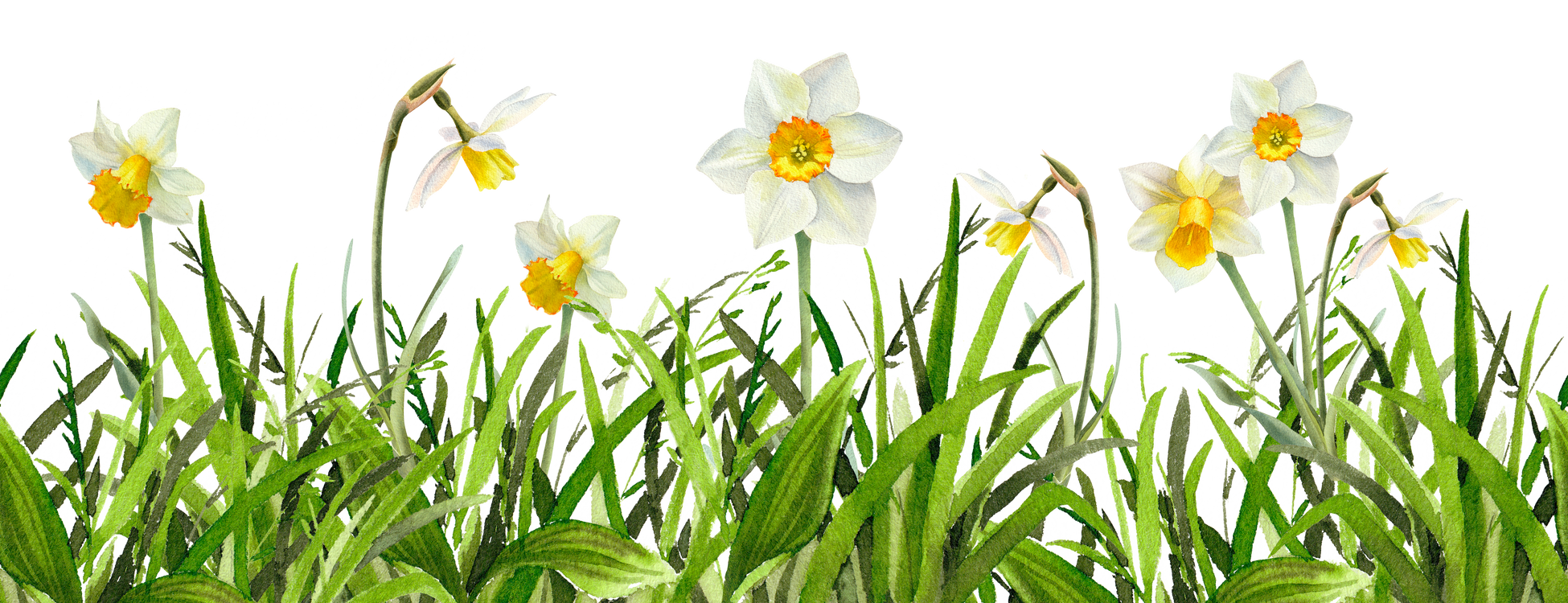 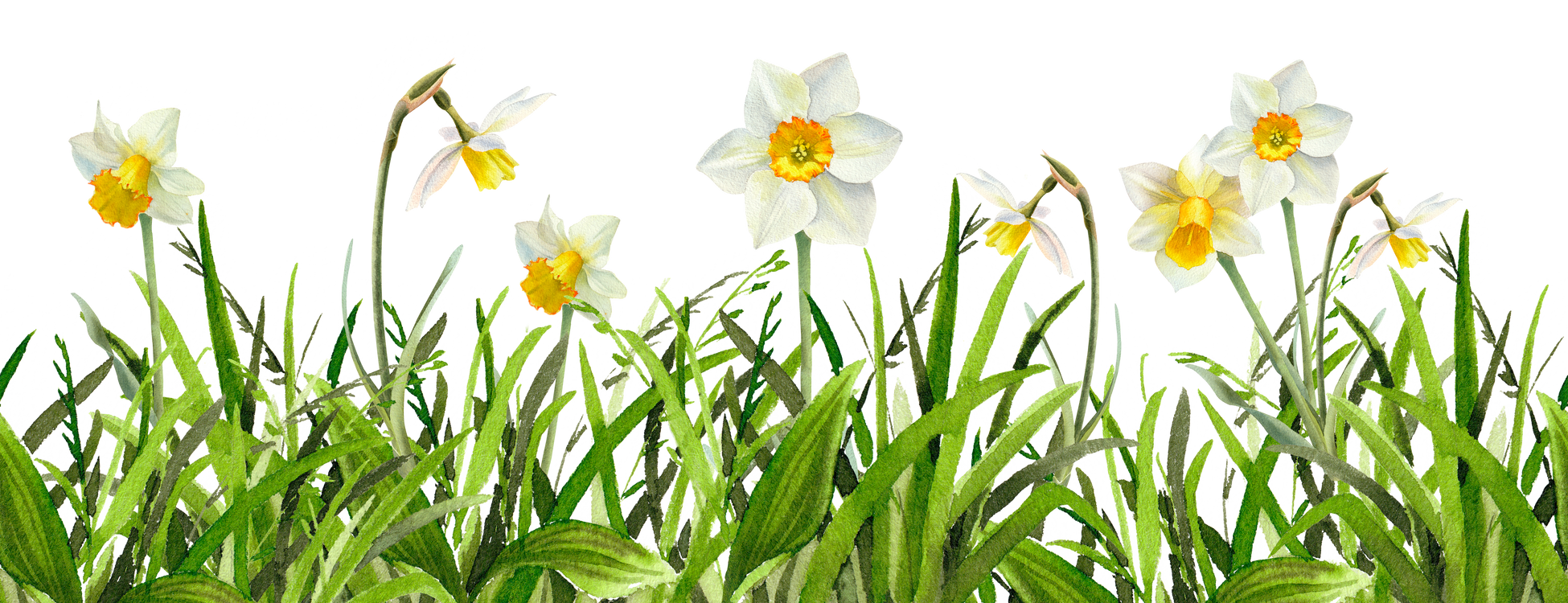